TOÁN
BÀI 14: 
KHỐI LẬP PHƯƠNG, KHỐI HÌNH HỘP CHỮ NHẬT
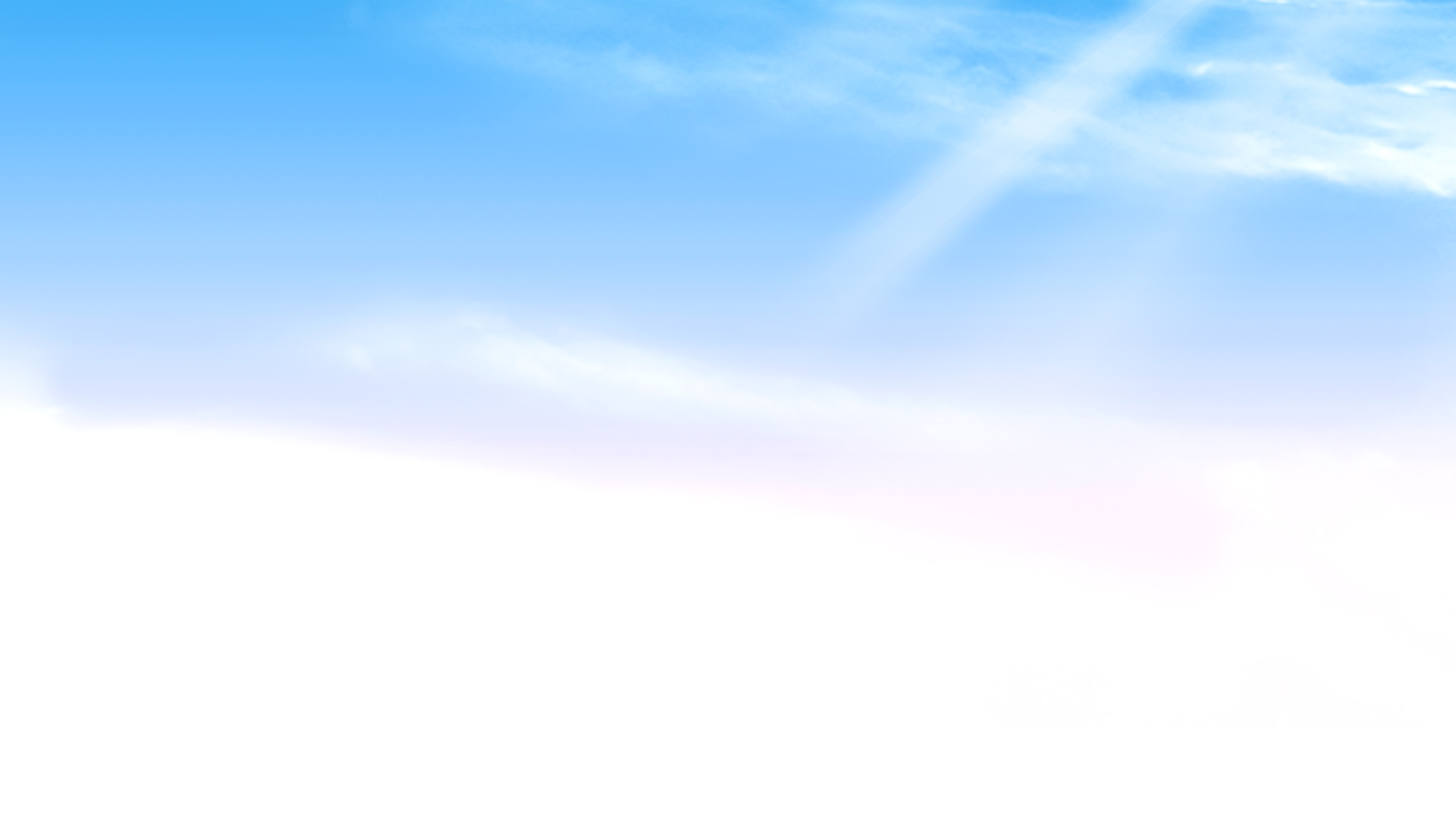 Tiết 2
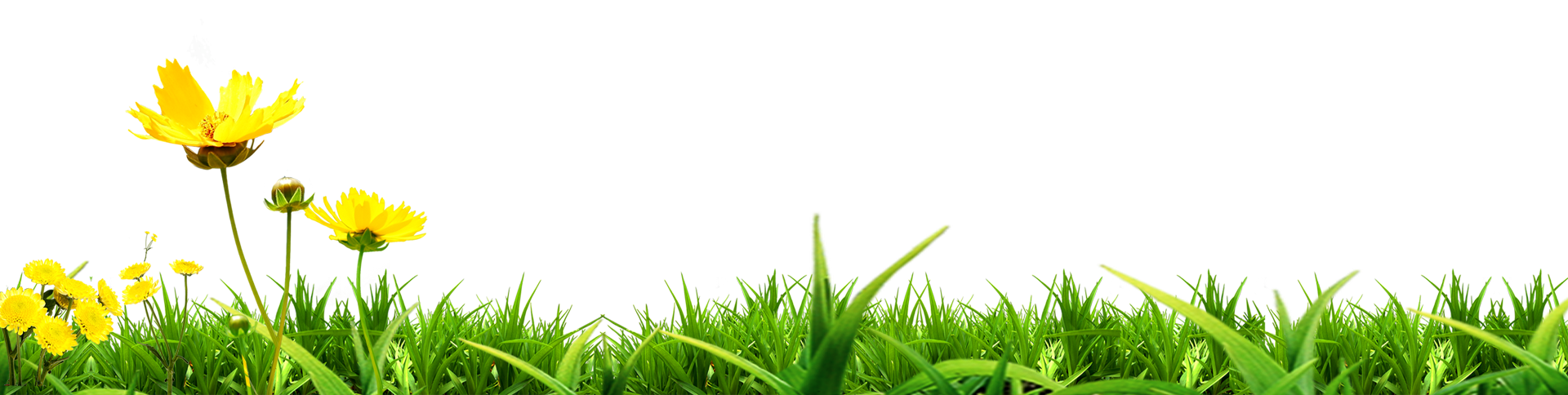 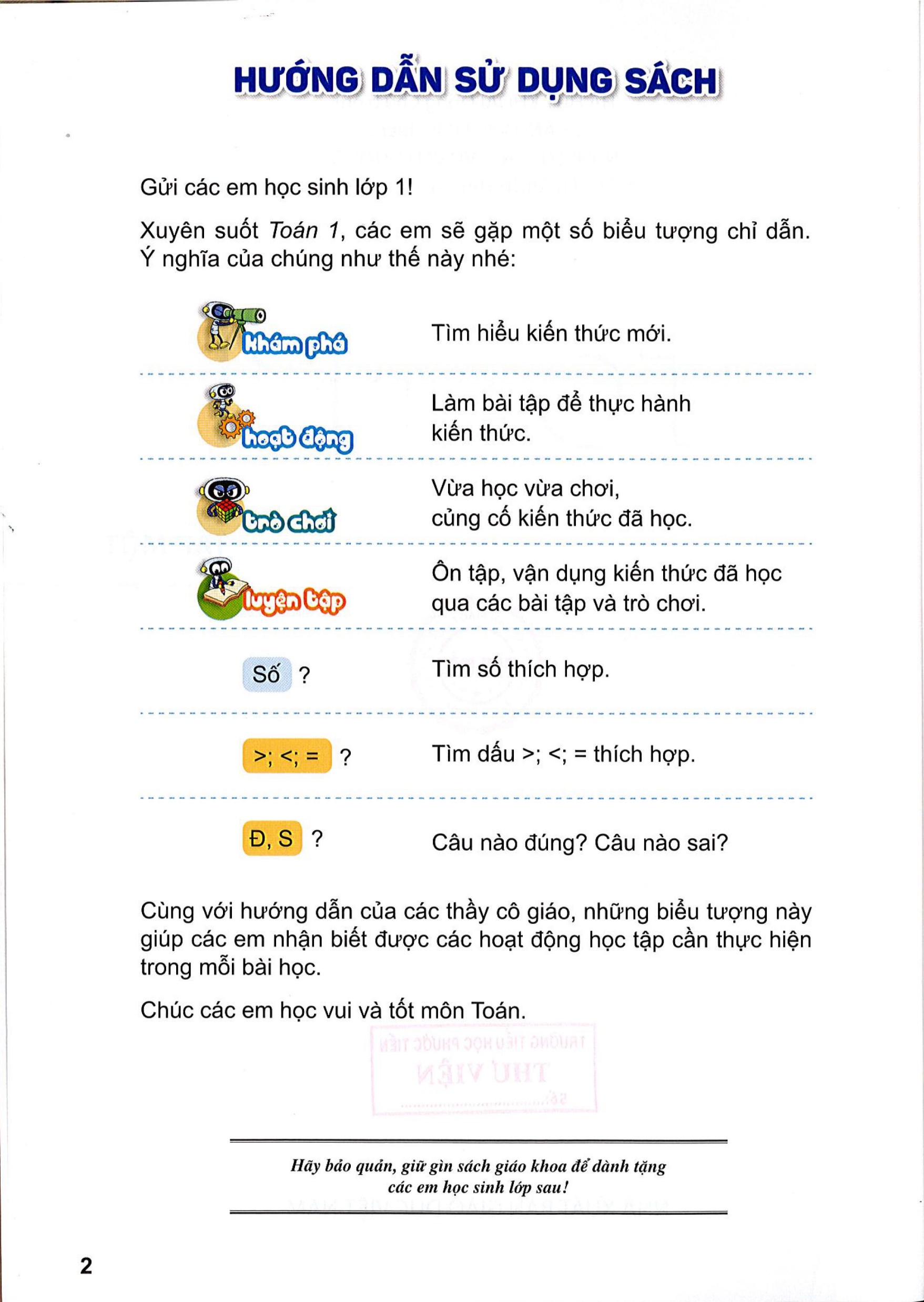 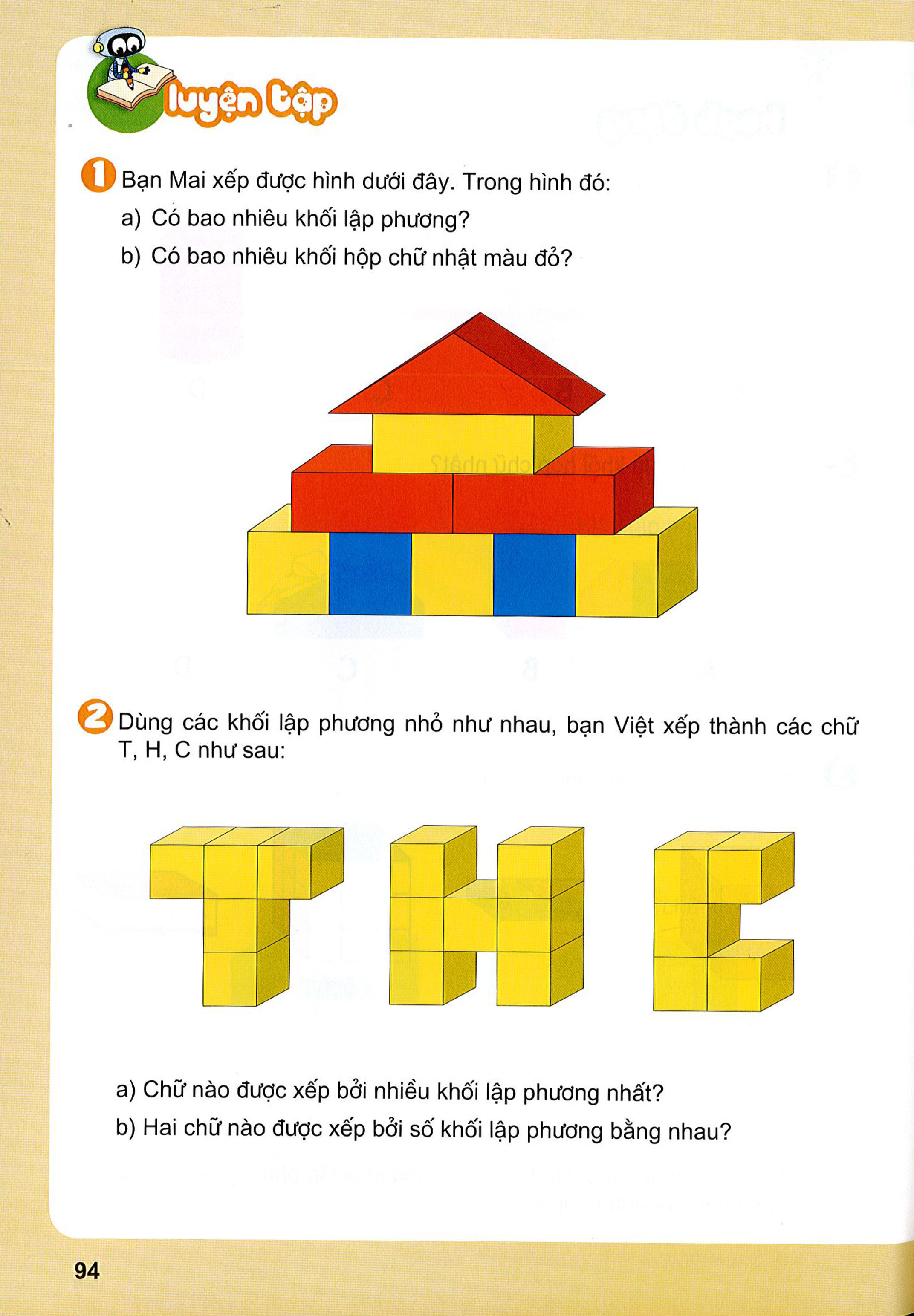 Bạn Mai xếp được hình dưới đây. Trong hình đó:
a) Có 5 khối lập phương.
b) Có 3 khối hộp chữ nhật.
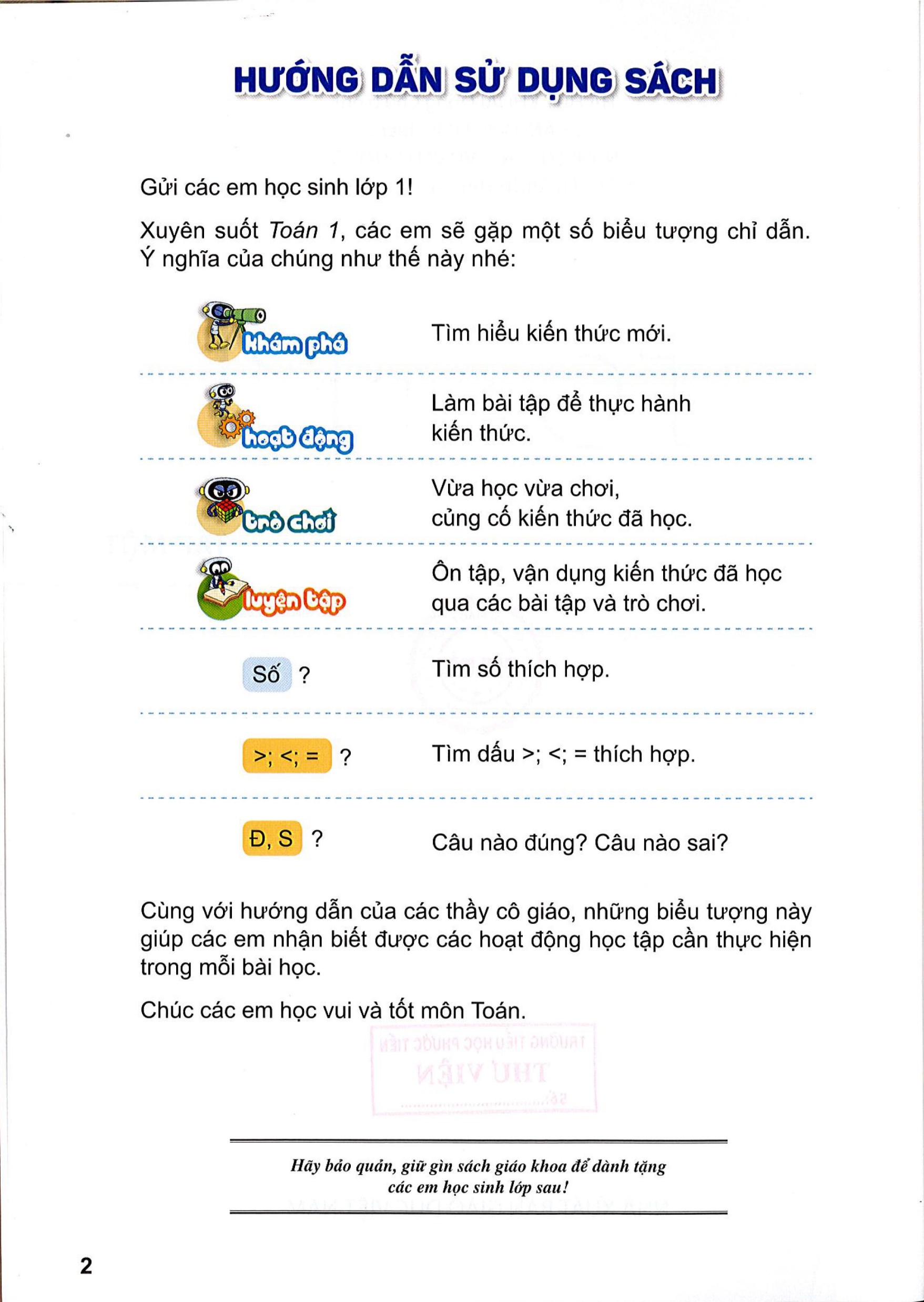 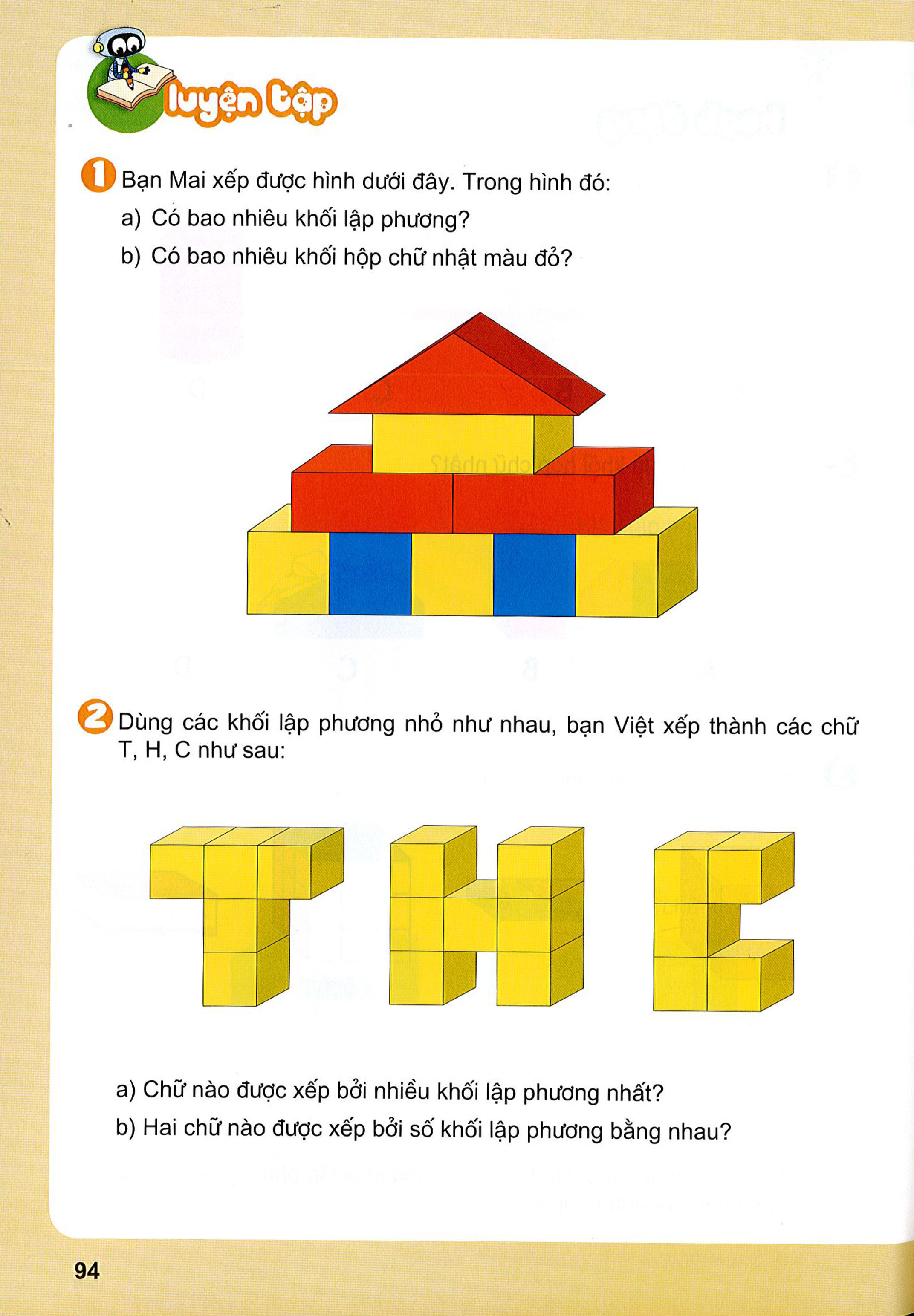 a) Chữ H được xếp bởi nhiều khối lập phương nhất.
b) Chữ T và C được xếp bởi số khối lập phương bằng nhau.
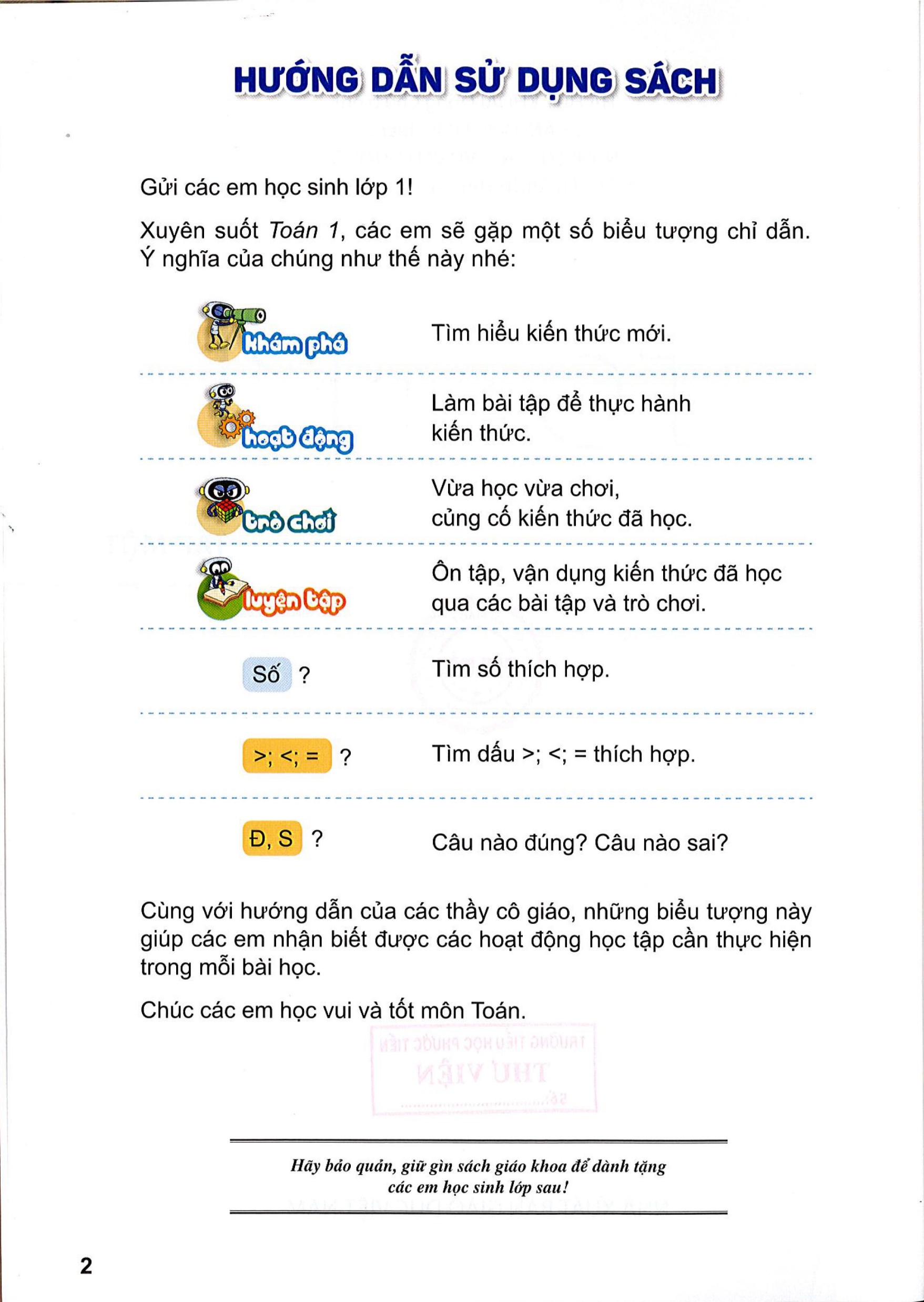 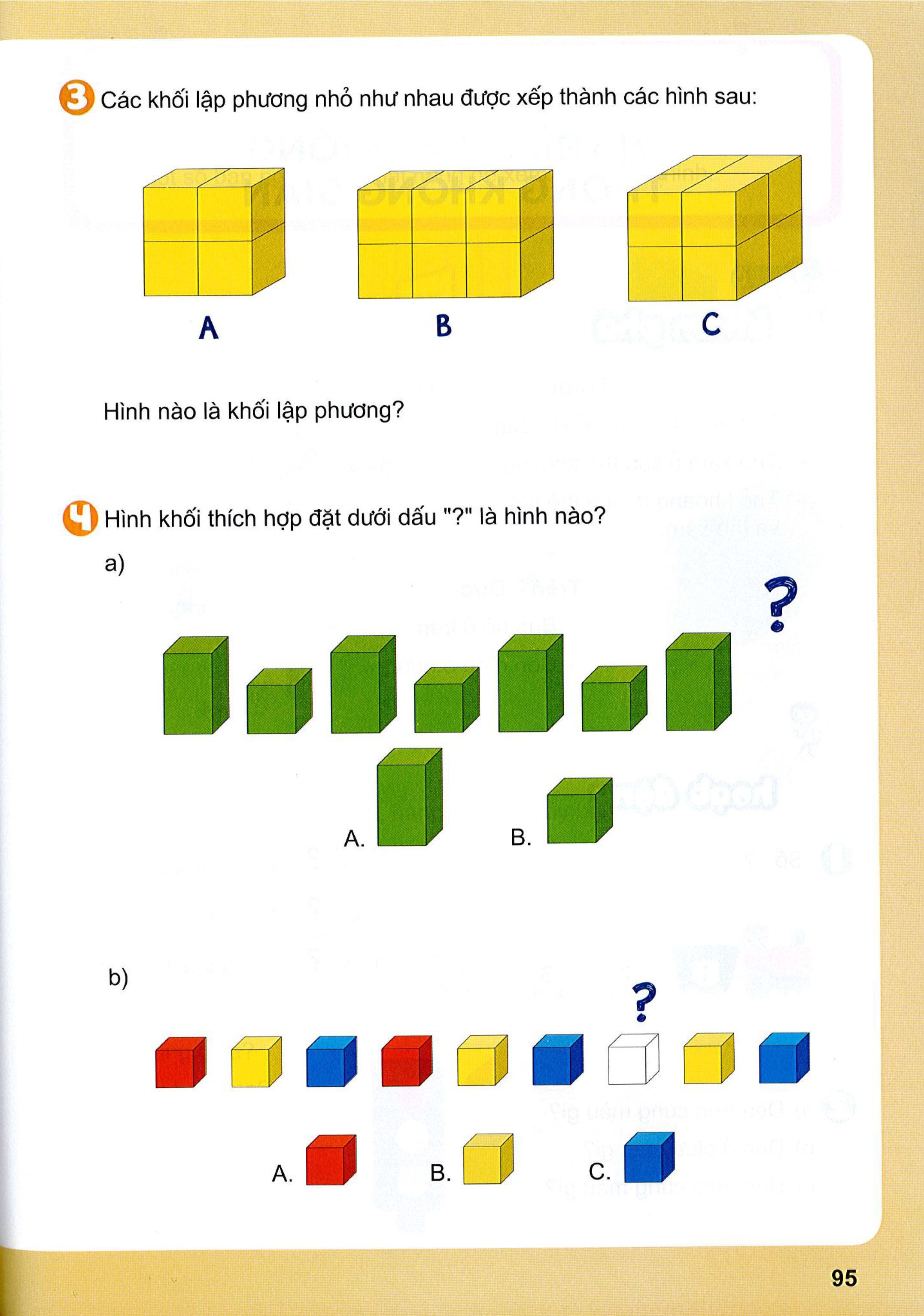 Hình C là khối lập phương.
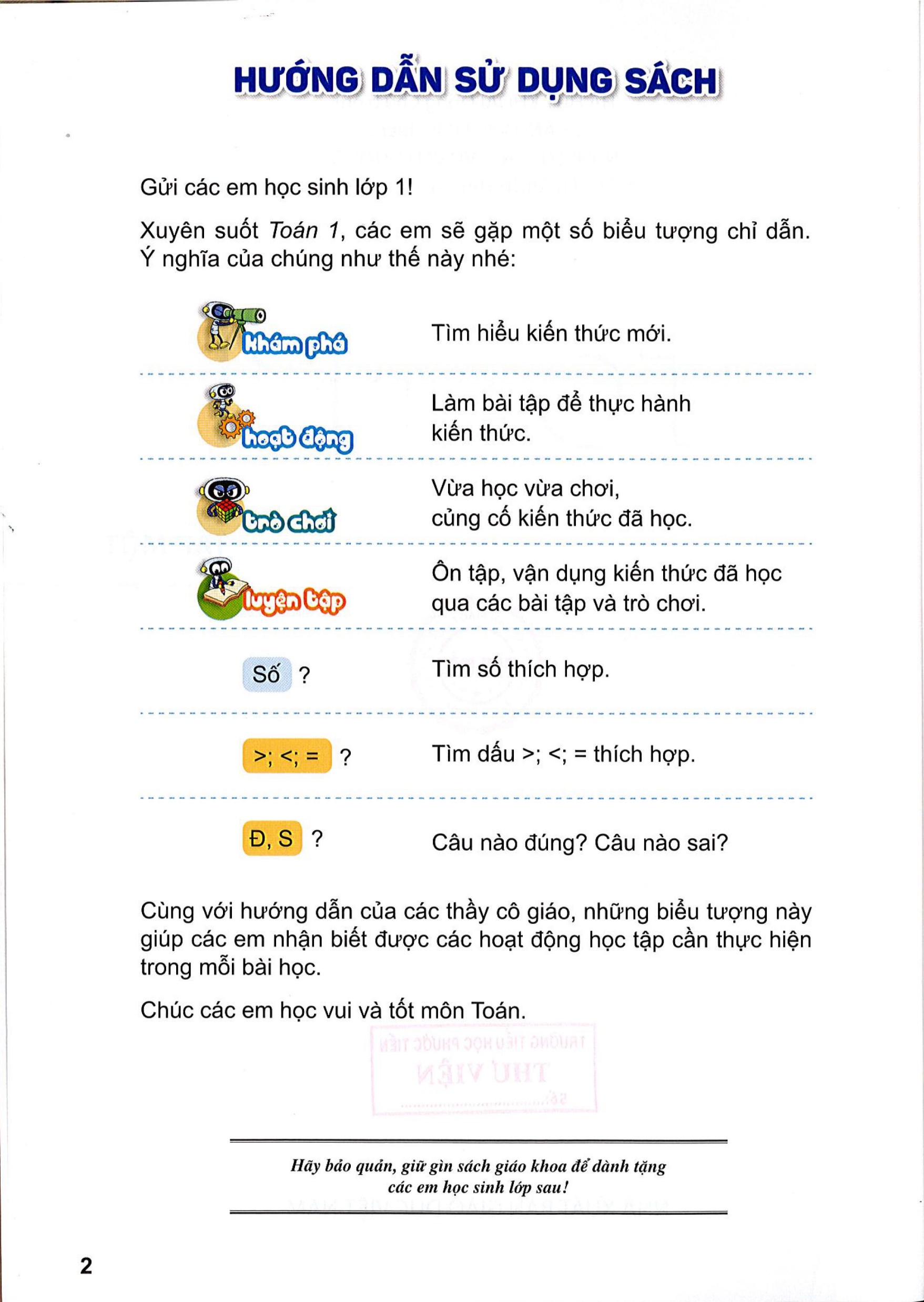 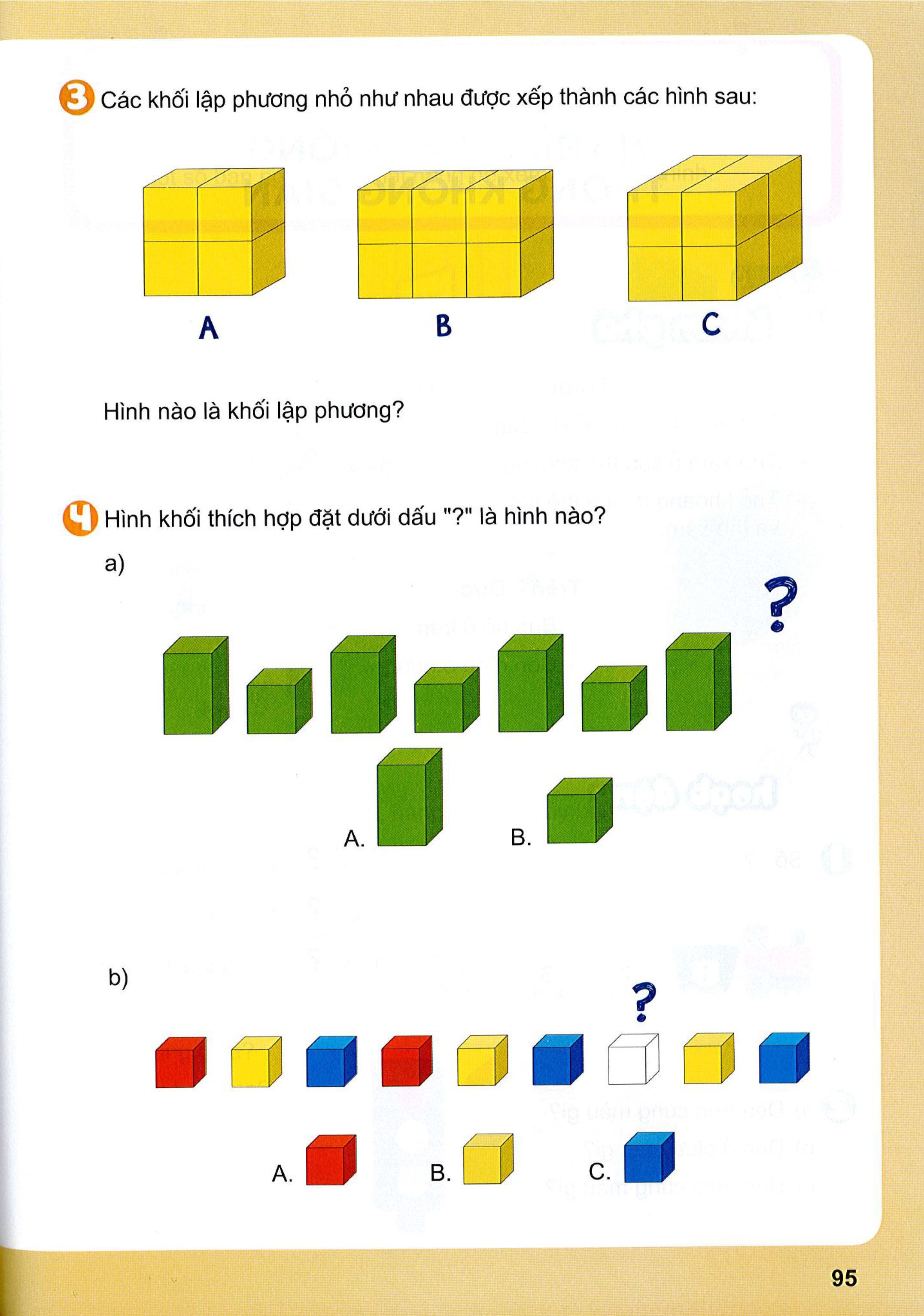 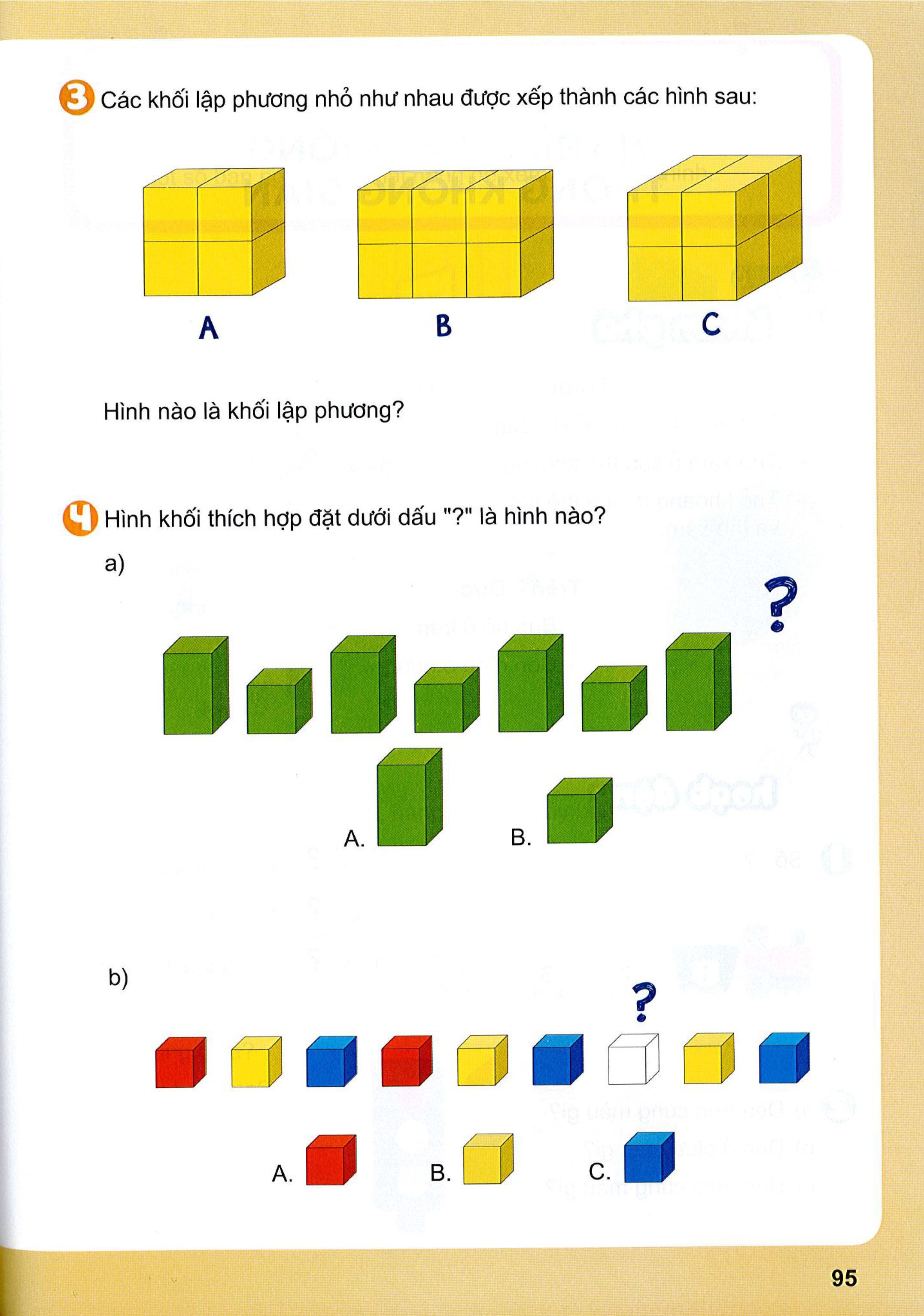